The presentation will begin shortly
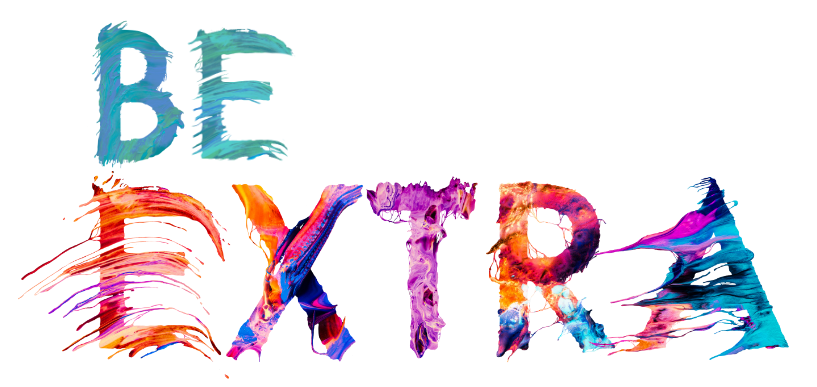 Panic Attacks
What are they? How do we deal with them?

Bethany Garner, BSc, MPsycholSci, MBPsS
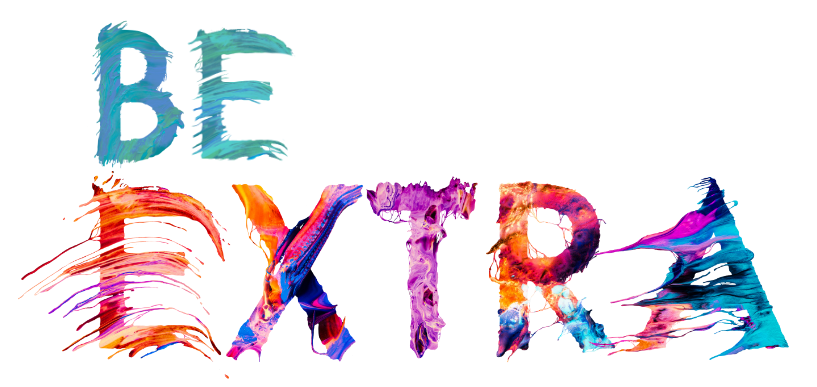 introductions
What will this session be about?
I am going to discuss some possible causes and management strategies of panic attacks.
If anyone feels uncomfortable, you can leave at any time and if you want to rejoin, the team will let you back in.
My contact details will be available at the end and some links for mental health support will also be provided.
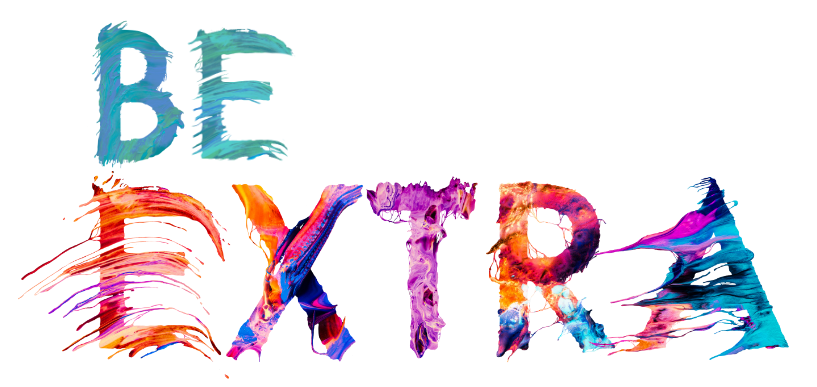 Introductions
Who am I?
Aspiring assistant psychologist with a postgraduate degree in clinical and health psychology and an undergraduate in psychology.
I have over two years experience working one to one with clients that have a diverse range of mental health issues.
Recent membership with the British Psychological Society 
Undertaking a CBT course and looking to improve my skills.
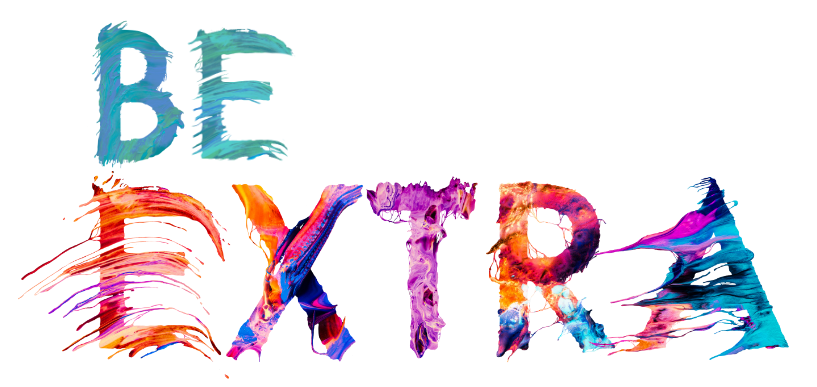 introductions
There is evidence that levels of depression and anxiety have risen in the general population, especially with the current circumstances.
Ages 16-24 reported as highly affected by anxiety during COVID.
High levels of anxiety can sometimes lead to a reaction in the body, this may lead to someone experiencing a  ‘panic attack’.
This is a difficult and distressing response and usually is very exhausting.
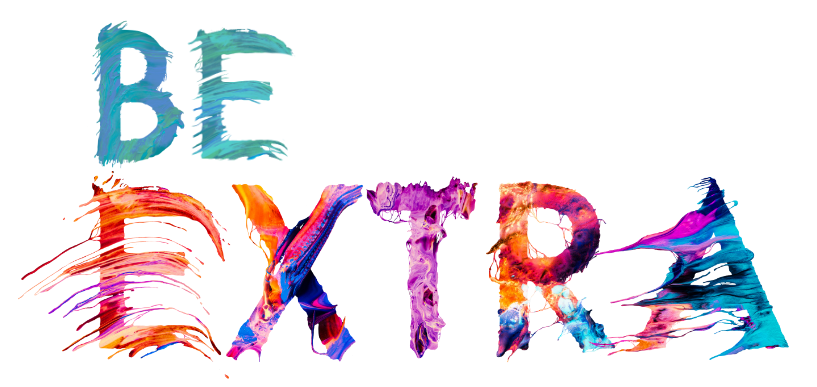 Who has experienced one before, or know someone who has?
If anyone here is comfortable, could we have a show of hands who has experienced a panic attack, or an anxiety attack before?
The answer is usually more than we think!
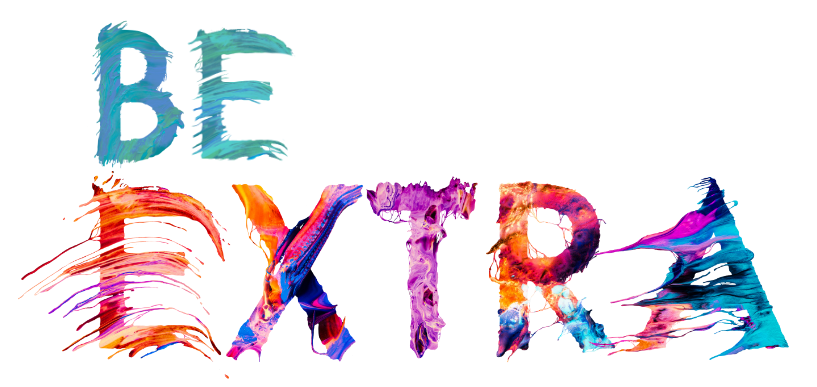 Statistics:
13.2% of the population has experienced a panic attack at some point in their life (however this number is usually higher with unreported cases).

This makes it extremely common and it is not an unusual response to high levels of stress and anxiety.

There are ways we can manage panic attacks, with our own tools and resources.
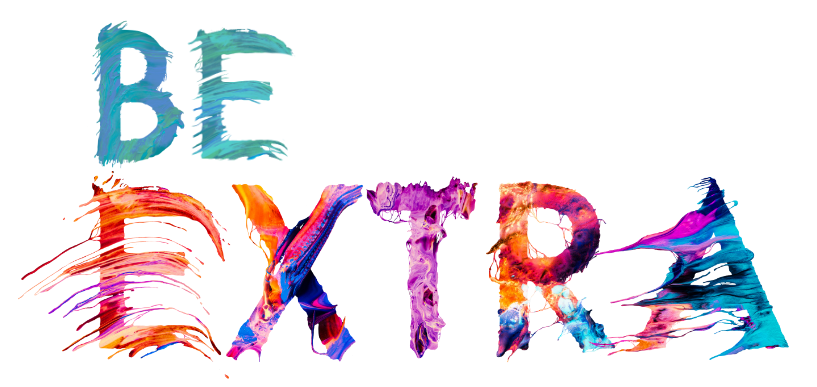 What are they?
To manage a panic attack, we need to first of all understand what is happening to the body during one.
A panic attack is a response to high levels of stress/anxiety, it involves a lot of physical symptoms and can leave someone feeling extremely distressed.
Some of the symptoms: Rapid breathing, sweating, fast heartbeat, feeling faint, feeling sick or dizzy, sweating.
Although someone may feel like they are unsafe or in danger during this high adrenaline response, panic attacks are not physically dangerous and symptoms (typically) stop after 20 minutes.
The body experiences high rates of adrenaline during this time, hence the physical symptoms above. The body is going through a fight/flight response and is releasing adrenaline and cortisol through the sympathetic nervous system.
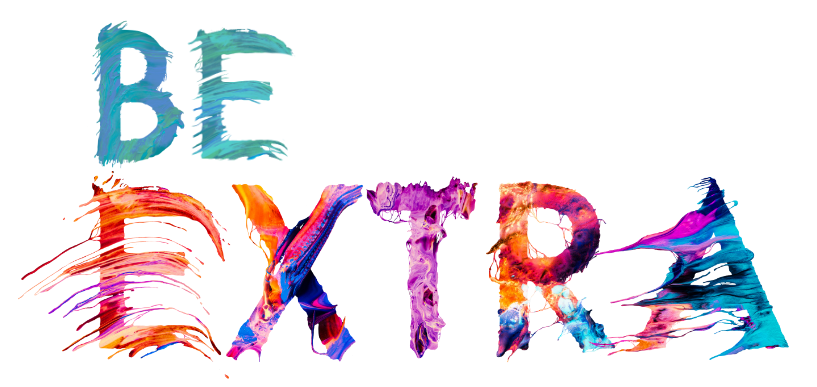 How do they happen?
The Stress Bucket Theory: When stress accumulates, sometimes, it can eventually “overflow”.  
Imagine stress as water filling up in a bucket, the more water that goes in, the more likely it can overflow.
This may even be a small event or small stressor which can then cause the bucket to overflow.
This accumulation and overload of stress can then lead to a panic attack.

Past Trauma:  A trigger can also cause a panic attack.
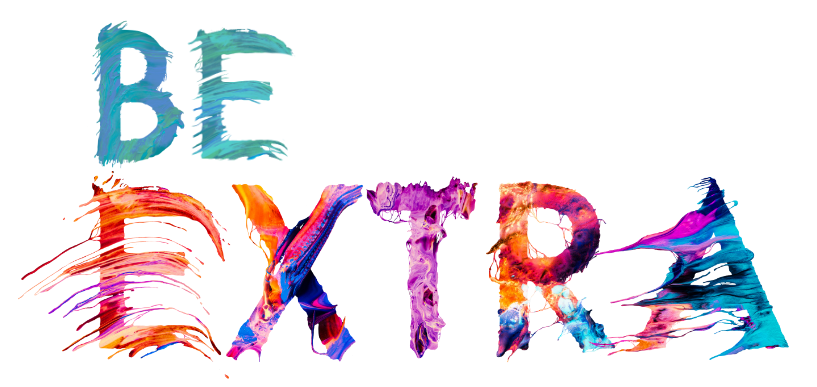 How to manage panic attacks
Panic attacks are unpleasant, scary and distressing. Someone may also experience more panic attacks after they have experienced one, or they may only have one and not have another again. 
There are ways of managing panic attacks and dealing with the anxiety one may experience beforehand, so that someone can recognise the signs of high anxiety before the onset of a panic attack.
We will discuss three important methods: Breathing techniques, Coping mechanisms and some methods for CBT (cognitive behavioural therapy).
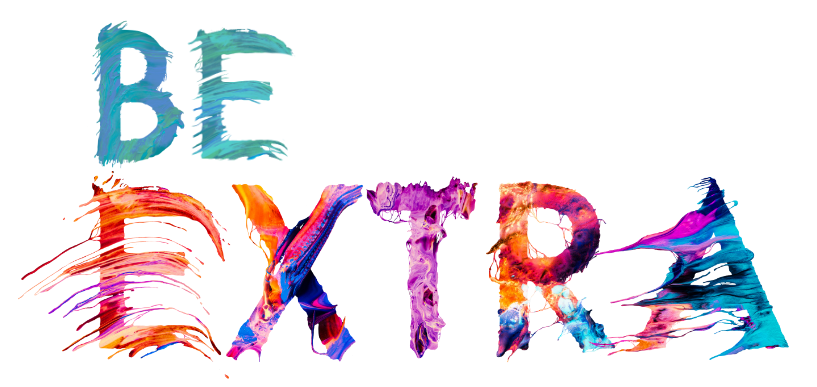 breathing
When someone slows down their breathing during a panic attack, this can initiate the parasympathetic response (or the breaks!) from the flight or flight response.
Slowing your breathing is key during a panic attack to slow down the body and recover.
It helps to imagine a balloon in your diaphragm inflating and deflating (to encourage deep breathing!)
Breathe deeply, in for 4 seconds and out for 4 seconds, and then increase to 8 seconds each way, and then 10.
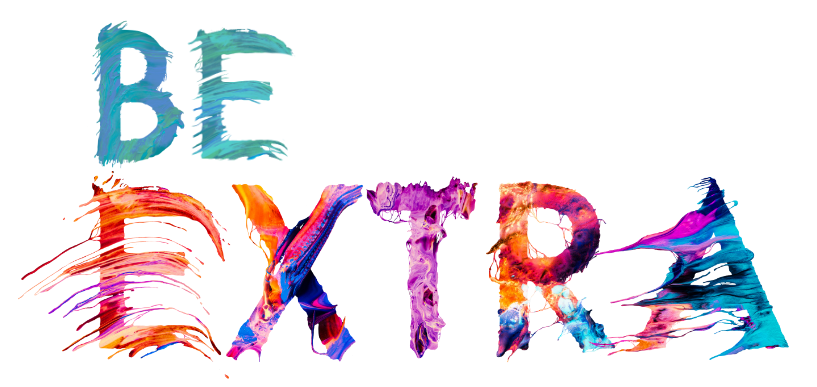 BREATHING
Once we have slowed down our breathing, we need to keep breathing slowly to encourage the body to remain in the parasympathetic state (our normal state).
Practicing deep, diaphragm breathing is key, even after the panic attack has subsided, for future incidents where someone may become distressed. This can help prevent panic attacks in the future.
It may help to practice with someone else, or having a timer to make sure you are doing long, deep breaths.
A helpful video to watch during a panic attack: https://www.youtube.com/watch?v=aXItOY0sLRY
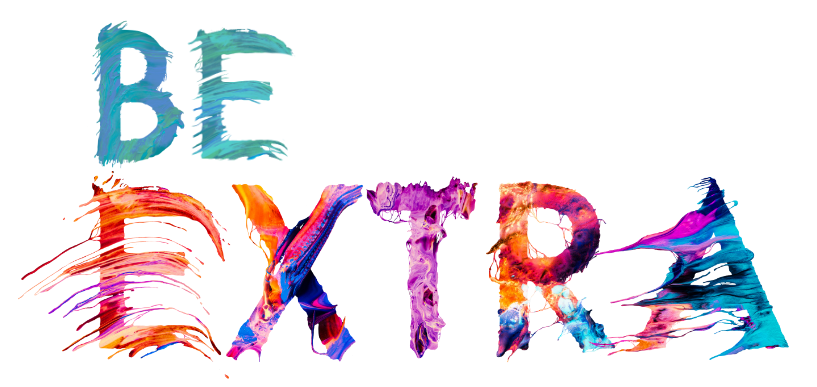 Some coping mechanisms:
During a panic attack, while doing some deep breathing, here are some more ways to cool down the body and return to a calm state.
Make yourself cold!
Cold water on the wrists (run wrists under cold/freezing water for a few minutes, this will help encourage the parasympathetic response and cool down the body)
An ice pack on the back of the neck, or feet (these are key areas for heat, when something cold is placed on these areas the body will automatically cool down)
A cold shower or cold water, anything to try and cool yourself down. Once your body is cooler, it will naturally slow down the panic attack and symptoms will subside.
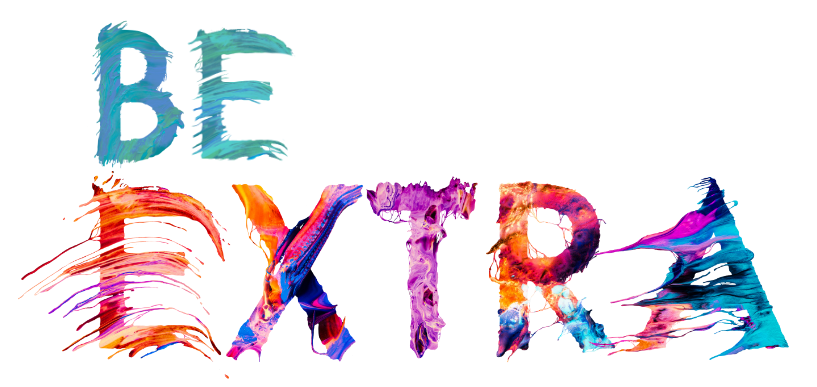 Some coping mechanisms
Grounding techniques: 
Acknowledge 5 things you can see, 4 things you can touch, 3 things you can hear, two things you can smell, one thing you can taste.
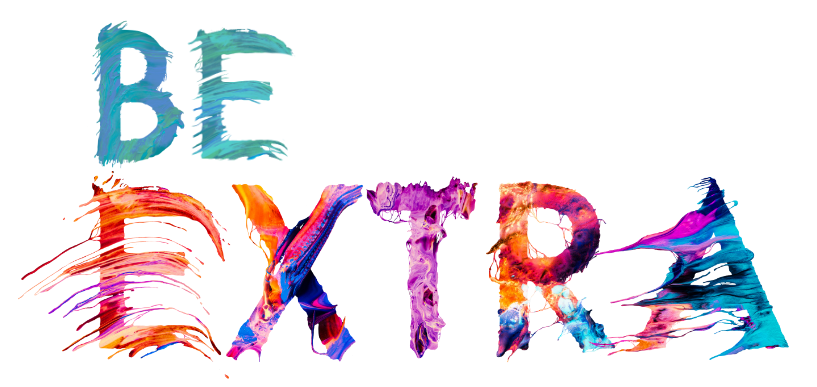 Complimentary strategies
Less caffeine! Caffeine is a huge stimulant and can increase anxiety levels. 
Drinking more water.
Exercise and mindfulness.
Yoga and meditation.
Self Soothing – listening to music, drawing, doing things you enjoy!
Spending time with friends/family.
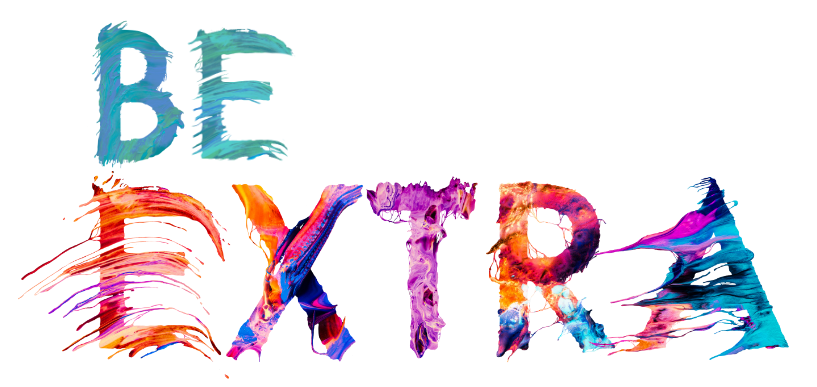 Adaptive thinking
This next part is to help with further preventative measures of a panic attack. 
It’s going to involve looking at negative thoughts and adaptive thinking (key components of CBT!)
What is CBT? A way of thinking that anyone can use, it is very helpful to those with anxiety and can help with the management of anxiety.
If anxiety is managed well, this can help decrease the frequency of panic attacks.
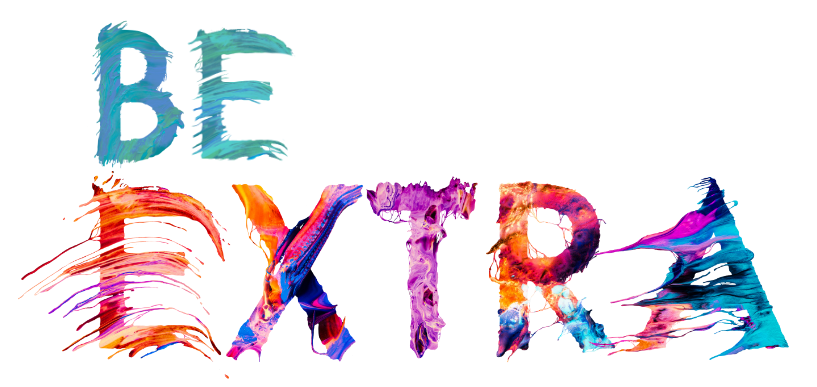 Adaptive thinking
How do we do it?
This is something everyone can try, it needs practice and it will require some journaling when we feel anxious.
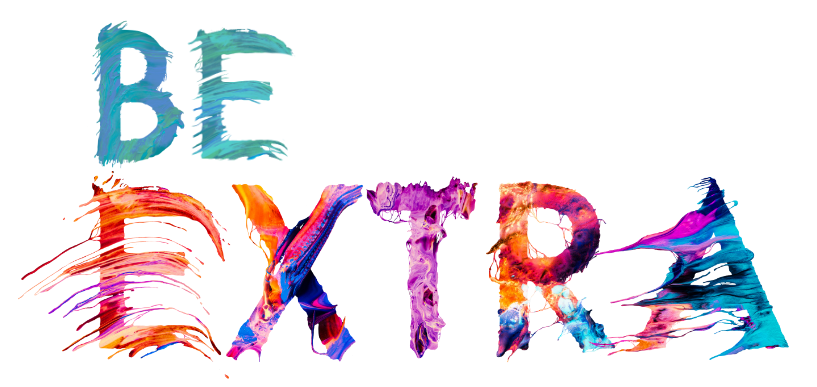 Adaptive thinking
Date/Time
Negative automatic thought:    
What thoughts went through your head at the time?
Intensity: 1/10
How do you feel about the original thought now? /10?
Situation:
What lead to the unpleasant emotion?
What distressing physical  sensations do you have?
Adaptive Thought:
Is there another way you can think about this, what are the facts? Is this unhelpful thought a fact? Is there another way we can look at this situation that is  more balanced and realistic?
Intensity: 1/10
What emotions did you feel at the time? How much did you believe them ? (/10)
Adaptive thinking - an example of someone with health anxiety:
Adaptive Thought:
Is there another way you can think about this, what are the facts? Is this unhelpful thought a fact? Is there another way we can look at this situation that is  more balanced and realistic?

I can walk safely and try and keep my distance. Likelihood with statistics is that because I am not an elderly person I probably won’t actually die if I get COVID. I have walked before and I have been fine, I know that I enjoy walking and it is good for me. I like being outside and I won’t die because I am going on a walk.
Date/Time




11th of November.
09:30
Negative automatic thought:    
What thoughts went through your head at the time? 


Thoughts of death and impending doom.
Intensity: 1/10
How do you feel about the original thought now? /10? 




5/10. I feel a bit better about walking outside.
Situation:
What lead to the unpleasant emotion?
What distressing physical  sensations do you have?


Felt very anxious going for a walk,
Felt like I might get COVID and die.
Intensity: 1/10
What emotions did you feel at the time? How much did you believe them ? (/10)


I felt as though they were 9/10 going to happen.
Adaptive thinking – an example of someone about to experience a panic attack
Date/Time






11th of November, 9:30
Negative automatic thought:    
What thoughts went through your head at the time? 




I am feeling too hot, I feel like I cannot breathe and I feel like everything is overwhelming, I feel like I might die because of how I am feeling.
Intensity: 1/10
How do you feel about the original thought now? /10? 





4/10, I feel better after some breathing and cooling myself down.
Situation:
What lead to the unpleasant emotion?
What distressing physical  sensations do you have?




I feel very anxious because of a situation at home.  I am breathing fast and I feel like something awful is going to happen.
Adaptive Thought:
Is there another way you can think about this, what are the facts? Is this unhelpful thought a fact? Is there another way we can look at this situation that is  more balanced and realistic?


I know that I am not unwell and my body is still functioning fine. My response might be an onset of a panic attack and I know the symptoms are very physical. Maybe if I focus on my breathing I can calm myself down, I am probably not going to die.
Intensity: 1/10
What emotions did you feel at the time? How much did you believe them ? (/10)




10/10, I feel like something awful is going to happen.
Adaptive thinking
Date/Time
Negative automatic thought:    
What thoughts went through your head at the time?
Intensity: 1/10
How do you feel about the original thought now? /10?
Situation:
What lead to the unpleasant emotion?
What distressing physical  sensations do you have?
Adaptive Thought:
Is there another way you can think about this, what are the facts? Is this unhelpful thought a fact? Is there another way we can look at this situation that is  more balanced and realistic?
Intensity: 1/10
What emotions did you feel at the time? How much did you believe them ? (/10)
ADAPTIVE THINKING
This method is very important for helping reduce and manage anxiety, it requires lots of practice and “homework”
I would advise anyone who is looking to help manage their anxiety to start practicing these thought record sheets for any negative thoughts. Recognizing them and dealing with them straight away will take time and practice.
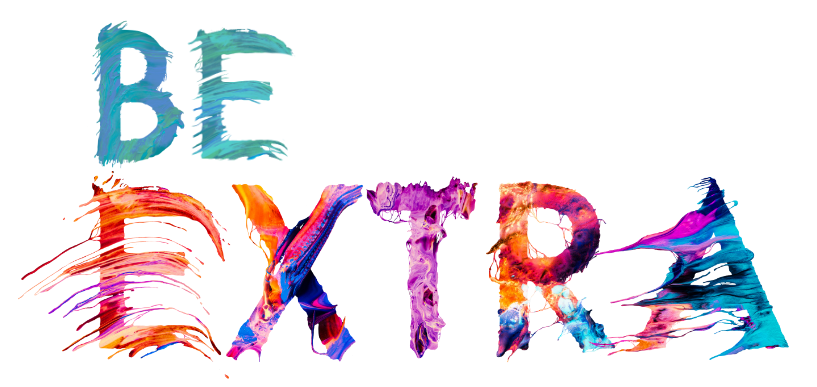 Any questions?
You can email me at:  bethanygarner_@hotmail.com 
You can also contact me via mobile: 07415382167
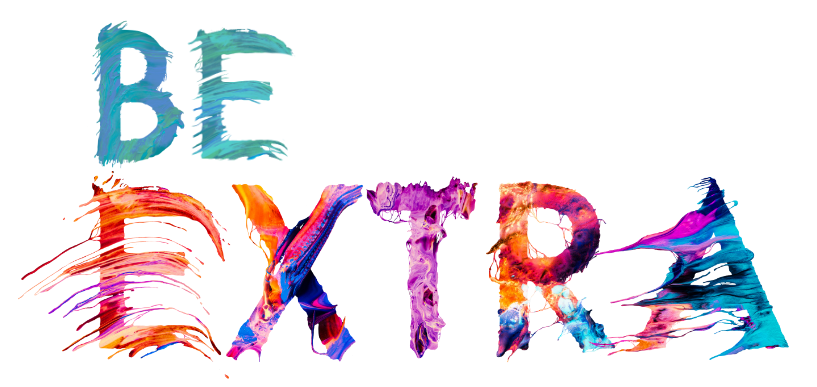 Some links for support:
Anxiety UK
Charity providing support if you have been diagnosed with an anxiety condition.
Phone: 03444 775 774 (Monday to Friday, 9.30am to 5.30pm)
Website: www.anxietyuk.org.uk
Bipolar UK
A charity helping people living with manic depression or bipolar disorder.
Website: www.bipolaruk.org.uk
CALM
CALM is the Campaign Against Living Miserably, for men aged 15 to 35.
Phone: 0800 58 58 58 (daily, 5pm to midnight)
Website: www.thecalmzone.net
Men's Health Forum
24/7 stress support for men by text, chat and email.
Website: www.menshealthforum.org.uk
Mental Health Foundation
Provides information and support for anyone with mental health problems or learning disabilities.
Website: www.mentalhealth.org.uk
Some links for support
Mind
Promotes the views and needs of people with mental health problems.
Phone: 0300 123 3393 (Monday to Friday, 9am to 6pm)
Website: www.mind.org.uk
No Panic
Voluntary charity offering support for sufferers of panic attacks and obsessive compulsive disorder (OCD). Offers a course to help overcome your phobia or OCD.
Phone: 0844 967 4848 (daily, 10am to 10pm). Calls cost 5p per minute plus your phone provider's Access Charge
Website: www.nopanic.org.uk
OCD Action
Support for people with OCD. Includes information on treatment and online resources.
Phone: 0845 390 6232 (Monday to Friday, 9.30am to 5pm). Calls cost 5p per minute plus your phone provider's Access Charge
Website: www.ocdaction.org.uk
Some links for support
Rethink Mental Illness
Support and advice for people living with mental illness.
Phone: 0300 5000 927 (Monday to Friday, 9.30am to 4pm)
Website: www.rethink.org
Samaritans
Confidential support for people experiencing feelings of distress or despair.
Phone: 116 123 (free 24-hour helpline)
Website: www.samaritans.org.uk
SANE
Emotional support, information and guidance for people affected by mental illness, their families and carers. 
Textcare: comfort and care via text message, sent when the person needs it most: www.sane.org.uk/textcare
Peer support forum: www.sane.org.uk/supportforum
Website: www.sane.org.uk/support
Some links for support
OCD UK
A charity run by people with OCD, for people with OCD. Includes facts, news and treatments.
Phone: 0333 212 7890 (Monday to Friday, 9am to 5pm)
Website: www.ocduk.org
PAPYRUS
Young suicide prevention society.
Phone: HOPElineUK 0800 068 4141 (Monday to Friday, 10am to 5pm and 7pm to 10pm, and 2pm to 5pm on weekends)
Website: www.papyrus-uk.org
Thanks for listening! 
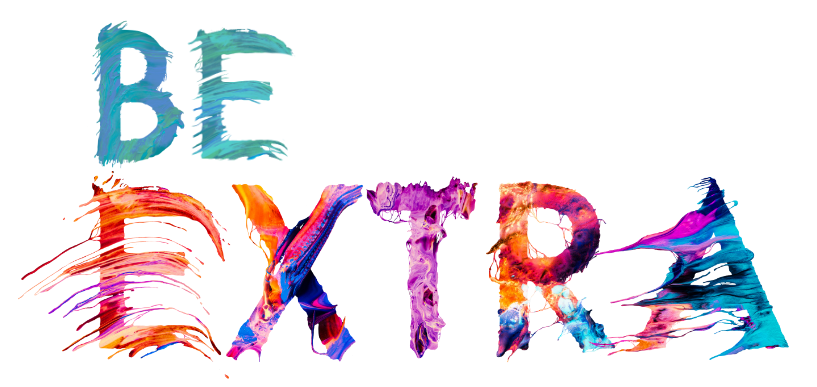